ITEC 109
Lecture 14/15
Strings
+
Functions
Review
Strings
What can we do?
Why?
Example
Find the first character in the first name and store it in a string called formatted
Print out “Welcome” then print out the value of formatted then a . then a space then the last name
Andrew Ray
A. Ray
Background
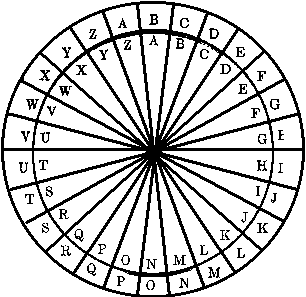 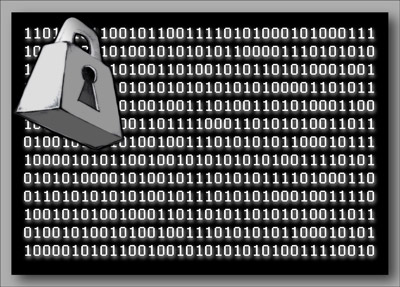 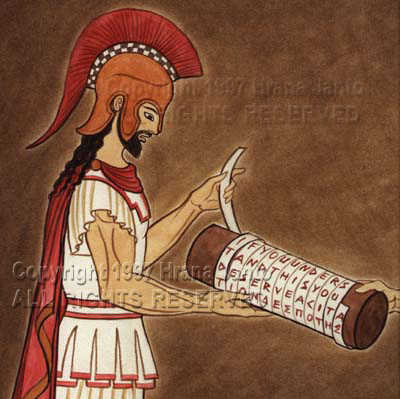 Methods
Any that you remember?
Caesar
A->C, B->D, etc…
Substitution
Replace A with 7
Replace E with 3
Sample
What code would you need to write to create this encryption ?
Objectives
Functions
Parameters
Return statements
Scope
Examples
Basics
What is the purpose of functions?
What are the benefits?
What are the downsides?
Visualization
Current view of a program
New view
0 – x=3;
1 – y=x*2;
2 – printNow(y);
Function call
Function return
FunctionSyntax
def [Name] ():
def firstFunction():
Name is just like a variable name
( begins parameters
) ends parameters
: begins the code
Tab delimited (function begin / end implied)
Syntax
def FunctionName():
	printNow(“I am a function”)
Function body
def FunctionName():
	printNow(“I am a function”)

FunctionName()
Function call
Visualization
Step 1:  Ignore function
def FunctionName():
	printNow(“I am a function”)

FunctionName()
Step 2:  Call Function
Step 3:  Execute Function
Print
Step 4:  Return back to main
Step 5:  End program
Return
Have a function send info back
2 way street
Return trip
def secretValue():
	return 15

myValue = secretValue()
printNow(myValue)
Parameters
Provide input to a function
Comma separated list
A copy of other variables
Required when function is called
def add(var1,var2):
	return var1+var2;

result = add(3,4)
printNow(result)
Scope
Where variables can be used
def example():
	test=“Hello”
	printNow(test)

test=“apple”
example()
printNow(test)
Is this test the same as this test?
Answer:  not it isn’t
Rules
Functions are like prisons, you don’t have the freedom to go outside
One way in
Parameters
One way out
Return statement
Example
Writing a function that reads an int, squares, and returns it [Math.pow(var,2)]
Example
Writing a function that performs the quadratic formula
Example
Write two functions that return a separate piece of the of a string
First|Last
getFirst / getLast
Philosophy
Group information together
Make it useful
Subdivide tasks to developers
Review
Functions
Parameters
Return types